Centre « Les Sylvains » – Saint-Palais-sur-Mer (17)
Agrément Education Nationale : délivré le en cours d’agrément -  2 classes - Dont 1 classe maternelle
Capacité : 95places  - 80 élèves + 15 adultes
Hébergement : chambres de 3,4 et 5lits 
3 bâtiments de 30  à 37 lits
Situation : très proche de la plage
pour 3 classes N° 178303
Classe – Littoral  & Milieu marin (sans bus)
Les pieds dans l’eau, tout proche de l’estuaire de la Gironde  (le plus grand d’Europe)… venez découvrir, la beauté de la biodiversité locale et les activités économiques du littoral… 
Explorer au rythme des marées, les paysages de la « côte de beauté », appréhender les différents espaces et les espèces qui y cohabitent pour observer les richesses des écosystèmes étudiés. Un séjour riche pour appréhender  autrement la plage, l’estran rocheux, et le patrimoine naturel  local.
Les + 
- Projet accompagné et personnalisé 
- Espace Enseignant / DSDEN en ligne  
- Aide au montage du dossier administratif
- Encadrement spécialisé environnement
Exemple de séjour modulable – 5 jours – Cycles 2, 3 & collège
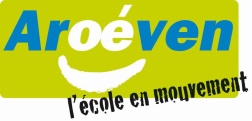 05 40 54 70 40 // ecole@aroeven-bordeaux.fr
Association Régionale des Œuvres Educatives et de Vacances de l’Education Nationale
Centre « Les Sylvains » – Saint-Palais-sur-Mer (17)
Des axes forts au service de votre projet
Classe – Littoral  & Milieu marin (sans bus)
« Environnement & éco- citoyenneté » 
Développer sa capacité à  mieux comprendre les  enjeux liés à l’équilibre Homme – Nature. Agir pour préserver notre patrimoine naturel…
Objectifs pédagogiques du séjour :
-    Etudier le bord de mer et le littoral : marées, courants, flore et faune
-    Rencontrer différents milieux : forêt, estran rocheux, plage et falaises
-    Aborder les activités économiques : pêche, ostréiculture et tourisme
Adopter des comportements respectueux des milieux et de leur équilibre.
Encourager à regarder, toucher, sentir, écouter, goûter…questionner
Faire l’expérience du Vivre Ensemble
« Environnement & éco- citoyenneté » 
1 animateur pédagogique par classe présent durant tout le séjour
Nouveau « Alimentation » 
Réduire le gaspillage, mieux gérer et trier les déchets, limiter les emballages plastiques…alterner repas avec et sans viande ni poisson par séjour.
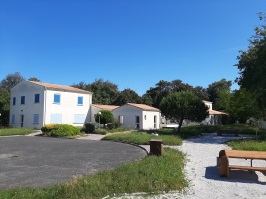 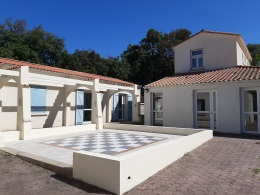 Autres activités possibles :
Cycle 1 : C1 - Cycle 2 et 3 : C2-C3 - Collège : C
Sorties terrain 
Balade – Côte sauvage – C2-C3-C
Estran rocheux à marée basse – C2-C3-C
Land ’Art – C2-C3
Le monde caché de la forêt– C2-C3
Petites bêtes de la litière – C2-C3
Paysages et poissons de l’estuaire – C2-C3
Plage au bout des doigts - C1
Plage et paysages de Saint Palais – C2-C3
La Nature émoi- C2 –C3
Sentier côtier et Falaises de Suzac – C2-C3

Activités sportives
Char à voile – C2-C3- C
Jeux coopératifs Basques –C2-C3-C
Nouveau « Soi et les Autres» Expérimenter les liens qui existent entre notre bien-être et celui des autres. Apprendre à écouter , à travailler en équipe, à être et agir collectivement pour le Vivre Ensemble…
Nouveau « Rythme & besoins » 
Temps libre, temps calme nécessaires à l’enfant
Vivre Ensemble
Agir maintenant pour demain - C3, C4Compréhension mutuelle - C3, C
Moi et mon groupe classe - C3, C
Temps boussole  - C3, C

Temps de classe/ Energie 
Courants marins – C2-C3
Défis Hydraulique - Solaire - Eoliens – C3
Oiseau : Qui es –tu ? – C1- C2-C3
Ta ville de demain - C2-C3
Vous avez dit Biodiversité ? – C2-C3

Sites – Activités humaines Patrimoine 
Corderie Royale – C3
Port  de pêche de Royan – C2-C3 – C
Marais salants  - C3
Village typique et insolite de Talmont – C2-C3
« Cadre & espaces de vie  » 
S’approprier et apprendre à partager de nouveaux espaces, de nouvelles règles de fonctionnement,
« Cadre & espace de vie collective » 
Jeu de découverte du centre, des règles de vie, et place de chacun.
Nouveau « Corps et relation sensible avec la nature » 
Recréer du lien par les sensations, les perceptions corporelles vécues dans la nature. Se poser, se centrer, ressentir autrement...
Aux environs 
Sentier des Douaniers de Vaux/Mer à la Grande côte
Phare de Cordouan et de la Courbe
Aquarium de la Rochelle, Corderie Royale de Rochefort
Citée de l’huîtres de Marennes Oléron, les marais  salants de l’île Madame ou l’île d’Oléron
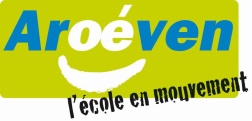 06 26 25 19 57 // ecole@aroeven-bordeaux.fr
Association Régionale des Œuvres Educatives et de Vacances de l’Education Nationale